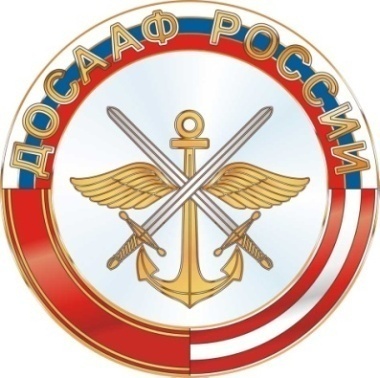 Общероссийская общественно-государственная организация «Добровольное общество содействия армии, авиации и флоту России» (ДОСААФ России)
Вступить в ДОСААФ России
Москва декабрь 2012
Вступить в ДОСААФ России
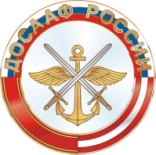 ознакомиться с Уставом ДОСААФ России;
 заполнить заявление о приеме в ДОСААФ России;
подать заявление в первичное отделение ДОСААФ России по месту жительства;
 оплатить вступительный и членский взнос;
получить членский билет(свидетельство юр. лица)
ЧТО НУЖНО ЗНАТЬ ДЛЯ ТОГО, ЧТОБЫ СТАТЬ ЧЛЕНОМ ДОСААФ РОССИИ?
членами ДОСААФ России могут быть граждане РФ, достигшие 18 летнего возраста , а также юридические лица - общественные объединения соблюдающие  Устав ДОСААФ России, принимающие участие в  деятельности организации;   Члены ДОСААФ России имеют:   права и обязанности
 решение о приеме в члены ДОСААФ России физических лиц принимается  собранием первичного отделения на основании личного заявления;
 решение о приеме в члены ДОСААФ России юридических лиц Президиумами соответствующих советов, Бюро Президиума ЦС ДОСААФ России
ЧЛЕНСТВО ДОСААФ РОССИИ
КУДА ОБРАТИТЬСЯ?
в региональные отделения ДОСААФ России (79) субъектов РФ и местные отделения (582)  по месту жительства и учёбы
Преимущества вступления в члены ДОСААФ России
Вступить в ДОСААФ России
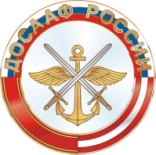 ЗАЯВЛЕНИЕ (ОБРАЗЕЦ)
Председателю 
                                                                                           первичного отделения  ДОСААФ России
                                                                                           _____________________________________
                                                                                            (наименование организации)
                                                                                           от ___________________________________ ,
                                                                                           Фамилия. Имя. Отчество)
 
                                                                                            проживающего(ей) по адресу: ____________
                                                        
 
   
ЗАЯВЛЕНИЕ
  
	Прошу принять меня в члены Общероссийской общественно-государственной организации ДОСААФ России.
	С Уставом ДОСААФ России ознакомлен(а), обязуюсь выполнять его требования и своевременно уплачивать членские взносы.
 
 
 
«___» _________20   г.                ________________              _______________
                                                           личная подпись                                       фамилия, инициалы
Вступить в ДОСААФ России
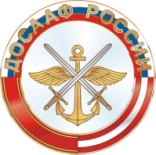 1
2
ФИЗИЧЕСКИЕ ЛИЦА
ЮРИДИЧЕСКИЕ ЛИЦА
ВСТУПИТЕЛЬНЫЕ ЧЛЕНСКИЕ ВЗНОСЫ ДОСАААФ РОССИИ
Перечисляют на расчетный счет ДОСААФ России (регионального отделения ДОСААФ России):

 Размер вступительного взноса не менее 1000 руб.

 Размер ежегодных членских взносов устанавливает руководящий орган ДОСААФ России производящий прием в члены ДОСААФ России, но не менее 10000 руб. в год
Уплачивают в первичное отделение ДОСААФ России :

 Размер вступительного взноса для членов ДОСААФ России составляет – 30 руб.

 Размер членского взноса  составляет не менее 100 рублей в год
Льготы для членов ДОСААФ России предоставляются:
В размере 50 рублей в год :
 учащимся (студентам) образовательных учреждений;

 неработающим : инвалидам и пенсионерам;
 военнослужащим, проходящим военную службу по призыву. Факт уплаты удостоверяется отметкой в членском билете
За значительный вклад в развитие ДОСААФ России;
Расходование членских взносов производится на Уставные цели ДОСААФ России
Вступить в ДОСААФ России
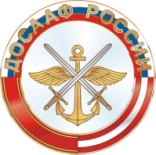 ПРАВА                                            ЧЛЕНА  ДОСААФ РОССИИ
ОБЯЗАНОСТИ                                ЧЛЕНА  ДОСААФ РОССИИ
выполнять требования Устава ДОСААФ России;
регулярно уплачивать членские взносы;
быть готовым к защите Отечества при вооруженном посягательстве;
участвовать в работе первичного отделения ДОСААФ России;
сохранять единство и укреплять внутреннюю структуру организации;
выполнять решения, принятые коллегиальными органами ДОСААФ России;
обеспечивать сохранность имущества, содействовать созданию и укреплению материально-технической базы ДОСААФ России.
избирать и быть избранными в руководящие и контрольно-ревизионные органы ДОСААФ России и его структурные подразделения;
участвовать в спортивных соревнованиях, конкурсах, выставках и других мероприятиях ДОСААФ России и его отделений и организаций;
учиться в образовательных учреждениях, заниматься в спортивных, спортивно-технических центрах, клубах, других учреждениях, секциях, кружках и на курсах ДОСААФ России на приоритетных и льготных условиях;
состоять членами военно-патриотических, спортивных, спортивно-технических центров, клубов, спортивных школ, секций и команд, школ технического творчества, пользоваться спортивными сооружениями, оборудованием и инвентарем, принадлежащими ДОСААФ России.
Вступить в ДОСААФ России
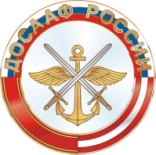 ПРЕИМУЩЕСТВА ВСТУПЛЕНИЯ В ЧЛЕНЫ ДОСААФ РОССИИ
ЧТО ДАЁТ ЧЛЕНСТВО                           В  ДОСААФ РОССИИ ?
учиться в образовательных учреждениях, заниматься в спортивных, спортивно-технических клубах, других учреждениях, секциях, курсах, кружках ДОСААФ России на приоритетных началах;
состоять членами военно-патриотических, спортивных, спортивно- технических клубов, детских и юношеских спортивных школ, спортивных секций и команд, детских и юношеских школ технического творчества, пользоваться спортивными сооружениями, оборудованием и инвентарем, принадлежащими ДОСААФ России;
пользоваться льготами при получении услуг, оказываемых авиационными, спортивными и образовательными организациями ДОСААФ России (виды и размер льгот устанавливаются региональными отделениями ДОСААФ России).
Вступить в ДОСААФ России
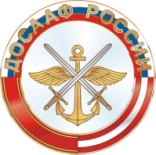 НОРМАТИВНЫЕ ДОКУМЕНТЫ  О ДЕЯТЕЛЬНОСТИ ПЕРВИЧНОГО ОТДЕЛЕНИЯ ДОСААФ РОССИИ
КАК СОЗДАТЬ                ПЕРВИЧНОЕ ОТДЕЛЕНИЕ                         ДОСААФ РОССИИ?
Устав ДОСААФ России
Положения о первичных отделениях в ДОСААФ России
Инструкция по проведению отчетов и выборов в ДОСААФ России
Методические рекомендации   по организационно-уставной деятельности
этапы
Организационный
написать письменное заявление (не менее 3-х физических лиц – членов ДОСААФ России) с инициативой создания первичного отделения и подать                   в соответствующее местное (региональное) отделение ДОСААФ России;
 принять решение на соответствующем Президиуме совета местного (регионального) отделения о создании первичного отделения ДОСААФ России.
1
Подготовка и проведение организационного собрания членов ДОСААФ России
Подготовить и провести организационное собрание членов ДОСААФ России с повесткой дня:
  о создании первичного отделения;
  о приеме граждан в члены ДОСААФ России;
  о выборах председателя первичного отделения;
  о выборах уполномоченного по приему взносов (казначея)
2
3
оформить и представить протокол организационного собрания                                 в вышестоящий орган ДОСААФ России, принявший решение о создании первичного отделения.
 завести установленным порядком документы учета в первичном отделении.
Учет членов                ДОСААФ России
Вступить в ДОСААФ России
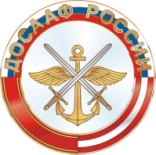 ОБЯЗАННОСТИ ПРЕДСЕДАТЕЛЯ                        ПЕРВИЧНОГО ОТДЕЛЕНИЯ ДОСААФ РОССИИ:
осуществляет руководство подготовкой и проведением общественных мероприятий, направленных на пропаганду деятельности ДОСААФ России;
руководит деятельностью первичного отделения и организует его работу;
Принципы создания платформы
планирует работу первичного отделения;
принимает решения о созыве собраний членов ДОСААФ России первичного отделения;
организует работу по приему в члены ДОСААФ России физических лиц,  взиманию, учету и правильности расходования членских взносов;
информирует Президиум совета местного (регионального) отделения о работе первичного отделения, представляет отчеты в установленном объеме  и требуемые сроки;
организует выполнение решений руководящих органов ДОСААФ России, местного (регионального) отделения ДОСААФ России;
участвует в организации и проведении соревнований по техническим, прикладным и военно-прикладным видам спорта, привлечении членов ДОСААФ России к занятиям техническим творчеством;
осуществляет иную деятельность не противоречащую законодательству Российской Федерации, Уставу ДОСААФ России и руководящим документам ДОСААФ России;
от имени первичного отделения выступает с инициативами     по различным вопросам деятельности ДОСААФ России;
информирует о деятельности первичного отделения собрание членов первичного отделения ДОСААФ России
Вступить в ДОСААФ России
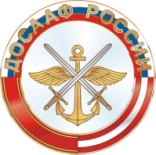 ПРОТОКОЛ ОРГАНИЗАЦИОННОГО СОБРАНИЯ                                   ПЕРВИЧНОГО ОТДЕЛЕНИЯ ДОСААФ РОССИИ (ОБРАЗЕЦ)
Протокол № ________
собрания первичного отделения ДОСААФ России 
__________________________________________________________________
                                                                 от «_____» _______________20___ года

                        На учете состоят:                _____ членов ДОСААФ России
                        На собрании присутствуют: _____ членов ДОСААФ России 

                                                     Председатель собрания ___________________
                                                     Секретарь собрания ______________________

Повестка дня:
1. _______________________________________________________________
2. ________________________________________________________________
Слушали:
1. ________________________________________________________________
               (Ф.И.О. и должность докладчика, краткое содержание доклада)
2. ________________________________________________________________
Выступили:
1. ________________________________________________________________
               (Ф.И.О., должность)
2. ________________________________________________________________
3. ________________________________________________________________
Постановили:
1. ________________________________________________________________
2. ________________________________________________________________ 
3. ________________________________________________________________

Голосовали: «за» ______; «против» ______; «воздержались» _______.

Председатель собрания ____________________
                                                              (подпись)
Секретарь собрания      ____________________          
                                                                          (подпись)
Вступить в ДОСААФ России
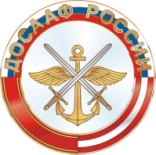 Список членов первичного отделения ДОСААФ России (в журнале или отдельным  списком по установленной форме)
1
Планы работы первичного отделения ДОСААФ России
2
Протоколы собраний первичного отделения, заседаний совета первичного отделения, рассмотренные вопросы, краткое изложение принятых решений;
3
Ведомости (копии) уплаты членских взносов.
Документы
 учёта в первичном отделении             ДОСААФ России
4
Руководящие документы ДОСААФ России (Уставом ДОСААФ России, положения, инструкции, методическими рекомендациями, решения вышестоящих органов ДОСААФ России)
5
Отчеты по форме № 4/ОП
6
Заявления о приеме в члены ДОСААФ России
7
Вступить в ДОСААФ России
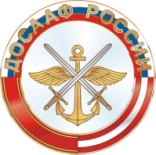 СПИСОК ЧЛЕНОВ ПЕРВИЧНОГО ОТДЕЛЕНИЯ ДОСААФ РОССИИ (ОБРАЗЕЦ)
С  П  И  С  О  К
членов первичного отделения ДОСААФ России
_________________________________________________________
(наименование организации)
Председатель первичного отделения
ДОСААФ России                                     _____________         _______________
                                                                     личная подпись              фамилия, инициалы
«____» ____________  20___г.
Вступить в ДОСААФ России
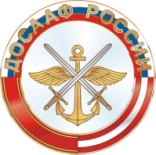 ПЛАН 
ОСНОВНЫХ МЕРОПРИЯТИЙ ПЕРВИЧНОГО ОТДЕЛЕНИЯ ДОСААФ РОССИИ (ОБРАЗЕЦ)
Председатель первичного отделения
ДОСААФ России                                     _____________         _______________
                                                                     личная подпись              фамилия, инициалы
«____» ____________  20___г.
«СОГЛАСОВАНО»
Председатель  местного     (регионального) отделения ДОСААФ России
_________________
«____»__________20__г.
 
«УТВЕРЖДЕН»
На заседании собрания первичного отделения
Протокол №___
от «____»________ 20__г.
П Л А Н 
основных мероприятий первичного отделения ДОСААФ России
_________________ на __________20___ год

I. Организационно-уставная деятельность

II. Военно-патриотическая работа

III. Спортивно-массовая работа

IV. Разное
Вступить в ДОСААФ России
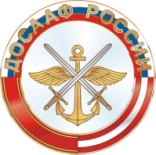 ВЕДОМОСТЬ УПЛАТЫ ВСТУПИТЕЛЬНЫХ И ЧЛЕНСКИХ ВЗНОСОВ ПЕРВИЧНОГО ОТДЕЛЕНИЯ ДОСААФ РОССИИ (ОБРАЗЕЦ)
Сдано в кассу ________________________________________ отделения ДОСААФ России 
                                             (наименование местного (регионального) отделения)
_________________________________________________________________________ (цифрами и прописью)
рублей по приходному кассовому ордеру № ____  от ____________ 
                                                                                                                                           (дата оформления)
или
Перечислено на расчетный счет ________________________ отделения ДОСААФ России 
                                                                      (наименование местного (регионального) отделения)
________________________________________________________________________ (цифрами и прописью)
рублей по квитанции с отметкой банка об оплате (№ ______  от ____________) 
                                                                                                                                                                        (дата оплаты)
Председатель первичного отделения
ДОСААФ России                                     _____________         _______________
                                                                     личная подпись              фамилия, инициалы
«____» ____________  20___г.
ВЕДОМОСТЬ
уплаты вступительных и членских взносов за 20____ год членами	
первичного отделения ДОСААФ России
Вступить в ДОСААФ России
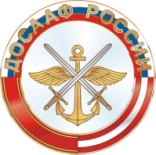 СВОДНЫЙ ОТЧЕТ О СТРУКТУРЕ И ЧИСЛЕННОМ СОСТАВЕ    ПЕРВИЧНОГО ОТДЕЛЕНИЯ  ДОСААФ РОССИИ (ОБРАЗЕЦ)
Председатель первичного отделения
ДОСААФ России                                     _____________         _______________
                                                                     личная подпись              фамилия, инициалы
«____» ____________  20___г.
Форма № 4/ОП
 
 
СВОДНЫЙ ОТЧЕТ
о структуре и численном  составе первичного отделения ДОСААФ России 

по состоянию на 1 января 20____ года
 
          1. Количество членов ДОСААФ - физических лиц ______________________
           
          2. Количество членов ДОСААФ, принятых в истекшем году:  ____________
                                 - физических лиц   _______________________________________
                                  
          3. Сумма членских взносов, полученных лиц в 20___ году, от:
                                  - физических лиц    _______________________________________
Вступить в ДОСААФ России
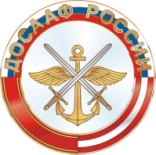 НОРМАТИВНЫЕ ДОКУМЕНТЫ  О ДЕЯТЕЛЬНОСТИ   МЕСТНОГО  ОТДЕЛЕНИЯ ДОСААФ РОССИИ
ФЗ №82  от 19.05.1995г.«Об общественных объединениях»
КАК СОЗДАТЬ                   МЕСТНОЕ ОТДЕЛЕНИЕ
ДОСААФ РОССИИ?
(юридическое лицо)
Устав ДОСААФ России
Положения о первичных отделениях в ДОСААФ России
Инструкция по проведению отчетов и выборов в ДОСААФ России
Методические рекомендации   по организационно-уставной деятельности
этапы
принять решение на Президиуме совета регионального отделения  ДОСААФ России;
 организовать взаимодействие с органами власти муниципального образования по вопросу создания местного отделения ДОСААФ России;
 создать первичные отделения ДОСААФ России на местах;
 избрать делегатов от первичных отделений на учредительную конференцию местного отделения ДОСААФ России
Организационный
1
Подготовка и проведение учредительной конференции МО ДОСААФ России
2
Подготовить и провести учредительную конференцию с повесткой дня:
  о создании местного отделения ДОСААФ России;
  о выборах председателя  местного отделения ДОСААФ России;
 о выборах совета местного отделения ДОСААФ России;
  о выборах контрольно-ревизионной комиссии(ревизора);
 определить основные направления деятельности;
 оформить протокол конференции и представить в вышестоящий орган ДОСААФ России
3
Государственная регистрация для  юридических лиц
утвердить решение о необходимости государственной регистрации в качестве юридического лица местного отделения ДОСААФ России на заседании Бюро Президиума Центрального совета ДОСААФ России; 
 подготовить и представить документы в Минюст России для государственной регистрации в качестве юридического лица
Вступить в ДОСААФ России
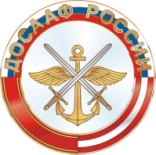 ГОСУДАРСТВЕННАЯ РЕГИСТРАЦИЯ МЕСТНОГО ОТДЕЛЕНИЯ ДОСААФ РОССИИ
(ЮРИДИЧЕСКОГО ЛИЦА)
Перечень документов , формы заявления, приложения, порядок их заполнения, представляемых на государственную регистрацию определены:
ФЗ №82                                 от 19.05.1995  «Об общественных объединениях»
Приказом 
Минюста России от 31.03.2009 № 96
Постановлением Правительства РФ            № 212 от 15.04.2006
Приказом ФРС                     от 21.05.2007 № 89
1
2
3
4
Порядок оформления документов на государственную регистрацию
Документы подаются в течение трех месяцев со дня проведения Учредительной конференции
Все документы, кроме Устава ДОСААФ России, представляются на государственную регистрацию в 2-х экземплярах, один из которых должен быть подлинником. Документы, содержащие более 1 листа, должны быть прошиты и пронумерованы
Подпись заявителя на одном экземпляре заявления о государственной регистрации заверяется нотариусом
Государственная пошлина уплачивается до подачи документов на регистрацию. Документы сдаются в территориальный орган Минюста России
С момента государственной регистрации местного отделения возникает его правоспособность как юридического лица, изготавливаются бланки с реквизитами отделения, печать, и открывается расчетный счет. Председатель местного отделения представляет в налоговую инспекцию квартальные отчеты о деятельности местного отделения
Копии всех регистрационных документов местного отделения сдаются в региональное отделение ДОСААФ России.
Вступить в ДОСААФ России
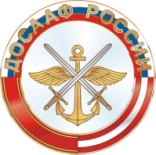 ГОСУДАРСТВЕННАЯ РЕГИСТРАЦИЯ МЕСТНОГО ОТДЕЛЕНИЯ ДОСААФ РОССИИ
(ЮРИДИЧЕСКОГО ЛИЦА)
ПЕРЕЧЕНЬ ДОКУМЕНТОВ ДЛЯ ГОСУДАРСТВЕННОЙ РЕГИСТРАЦИИ
Заявление о государственной регистрации некоммерческой организации при её создании (форма РН0001 с приложениями), подписанное уполномоченным лицом, с указанием Ф.И.О.  места жительства и контактных телефонов
Выписка из протокола (протокол) учредительной конференции МО, содержащая сведения о создании МО, о принятии единого Устава ДОСААФ России, о формировании руководящих органов и контрольно-ревизионного органа
Нотариально заверенные копии Устава ДОСААФ России в трех экземплярах
Сведения об учредителях
Развитие платформы
Копия Свидетельства о государственной регистрации ДОСААФ России
Документ об уплате государственной пошлины (оригинал и ксерокопия)
Выписка из протокола Пленума и (или) Президиума Совета  РО  ДОСААФ России с решением о создании и необходимости государственной регистрации МО
Сведения об адресе (месте нахождения) постоянно действующего руководящего органа МО, в виде гарантийного письма или других документов, подтверждающих место нахождения, с приложением надлежащим образом заверенных копий правоустанавливающих документов
Выписка из протокола Бюро Президиума                         ЦС ДОСААФ России с утверждением решения о необходимости государственной регистрации местного отделения
Уведомление центрального руководящего органа о наличии вновь созданного  МО ДОСААФ России, месте его нахождения и его руководящих органах
Вступить в ДОСААФ России
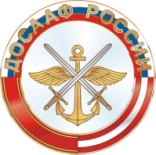 НОРМАТИВНЫЕ ДОКУМЕНТЫ  О ДЕЯТЕЛЬНОСТИ   МЕСТНОГО  ОТДЕЛЕНИЯ ДОСААФ РОССИИ
ФЗ №82  от 19.05.1995г.«Об общественных объединениях»
КАК СОЗДАТЬ                   МЕСТНОЕ ОТДЕЛЕНИЕ
ДОСААФ РОССИИ?
(без образования юридического лица)
Устав ДОСААФ России
Положения о первичных отделениях в ДОСААФ России
Инструкция по проведению отчетов и выборов в ДОСААФ России
Методические рекомендации   по организационно-уставной деятельности
этапы
принять решение на Президиуме совета регионального отделения  ДОСААФ России;
 организовать взаимодействие с органами власти муниципального образования по вопросу создания местного отделения ДОСААФ России;
 создать первичные отделения ДОСААФ России на местах;
 избрать делегатов от первичных отделений на учредительную конференцию местного отделения ДОСААФ России
Организационный
1
Подготовка и проведение учредительной конференции МО ДОСААФ России
2
Подготовить и провести учредительную конференцию с повесткой дня:
  о создании местного отделения ДОСААФ России без образ. юрид. лица;
  о выборах председателя  местного отделения ДОСААФ России;
 о выборах совета местного отделения ДОСААФ России;
  о выборах контрольно-ревизионной комиссии(ревизора);
 определить основные направления деятельности;
 оформить протокол конференции и представить в вышестоящий орган ДОСААФ России
3
Учет членов                ДОСААФ России
оформить и представить протокол конференции в вышестоящий орган ДОСААФ России, принявший решение о создании местного отделения ДОСААФ России (без образования юридического лица);
 завести установленным порядком документы учета в местном отделении.
ДОСААФ РОССИИ
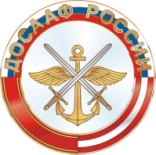